BUYING/SELLING   AIRCRAFT
AS405
Selling    an    aircraft
Reaching  List  Price
(IN  ORDER  OF  VALUE)
Logbooks
Total Time
SMOH
Age
Inspections
ADs/SBs/ACs/MSBs
Avionics
Interior
Paint
Selling    an    aircraft
INSPECTIONS
Annual
Progressive
135
121
Pitot Static
Mode C/S
Time Limited Items
Life Limited Items
Selling    an    aircraft
MANDATORY    COMPLIANCE
Airworthiness Directives
Service Bulletins 
Advisory Circular
Mandatory Service Bulletin
LINKING ADs
Selling    an    aircraft
AVIONICS
What is worth more?
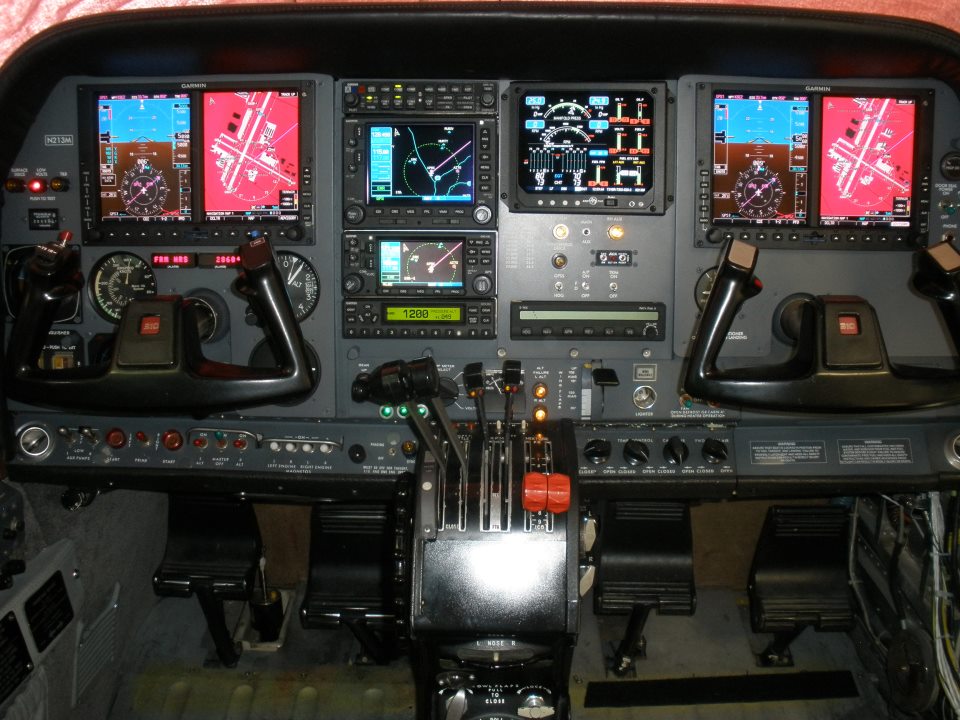 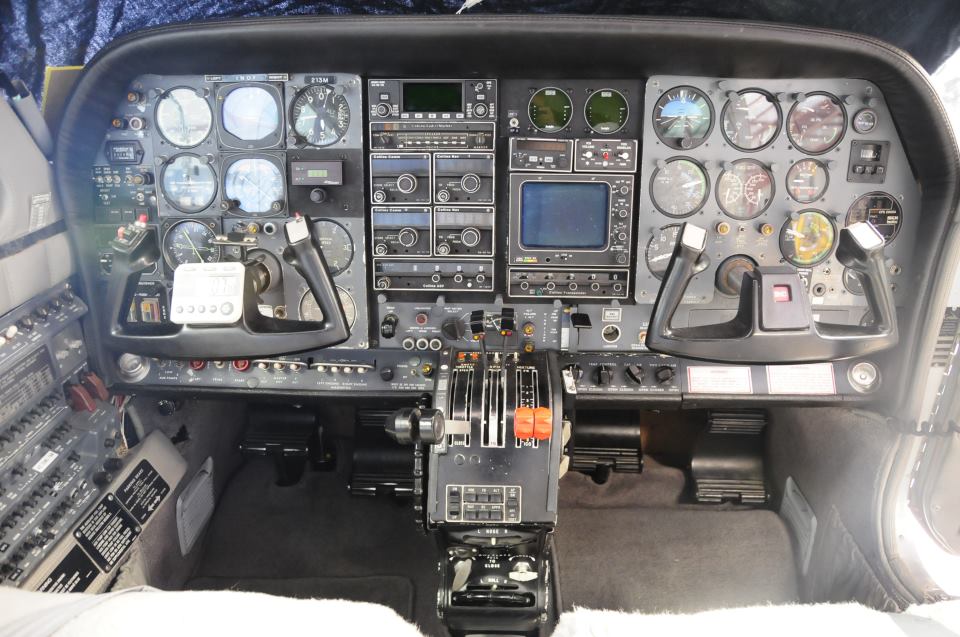 A
B
Selling    an    aircraft
AVIONICS
What is worth more?
DEPENDS ON 
THE PLANE!!!
Selling    an    aircraft
PAINT  &  INTERIOR
Sliding Scale 1-10

1- Never Seen It
5- Needs P&I Badly
7- About Average
10- What EVERYONE Sells (exists in fairy tales)

Interior Cost: $14,000 (Cessna 310)
Paint Job: $18,900 (Cessna 310)
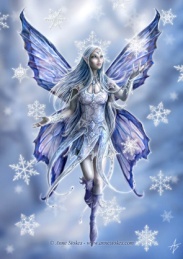 Selling    an    aircraft
SAMPLE LISTINGS
1964 CESSNA 310I
4400 TT
145 L/R SMOH
90 SPOH
NO FANCY AVIONICS
P&I: 7
NO ADVERSE MX
Selling    an    aircraft
SAMPLE LISTINGS
1964 CESSNA 310I
4400 TT
1450 L/R SMOH
900 SPOH
NO FANCY AVIONICS
P&I: 7
NO ADVERSE MX
Selling    an    aircraft
FALSE   REPRESENTATION
CYA
DUE DILIGENCE
LOGBOOKS
buying    an    aircraft
THE    SEARCH
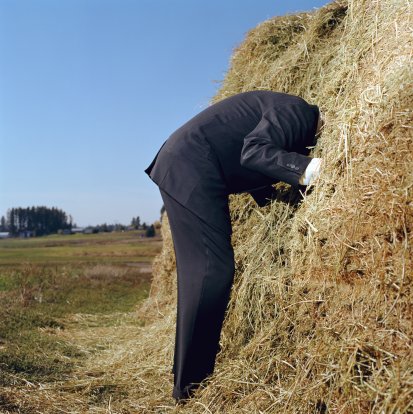 buying    an    aircraft
THE    SEARCH
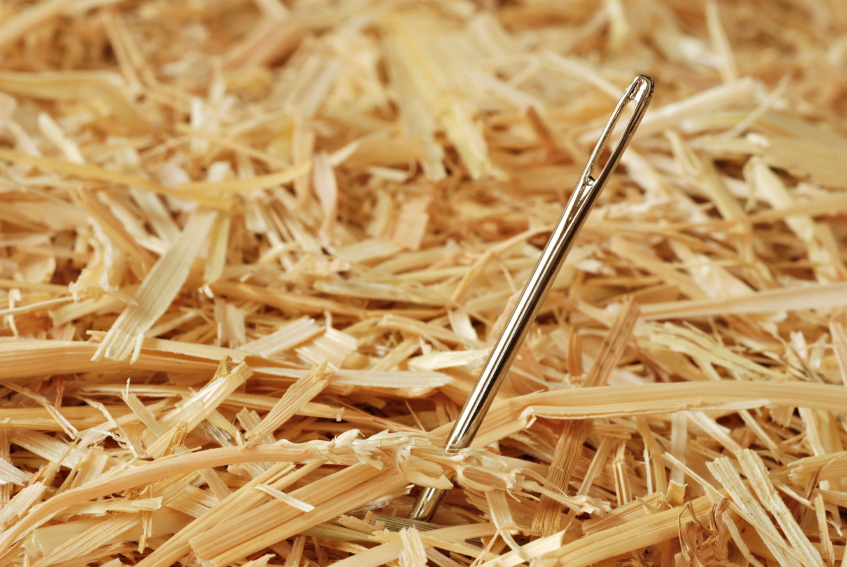 buying    an    aircraft
PROCEDURE
Financing
Title Search
Verify 
Negotiations
Valuations
Pre-Purchase Inspection
Corrections
Bank Forms & Verification
buying    an    aircraft
Financing
Find Appropriate Bank
Provide Documentation
Understanding Asset Limitations
buying    an    aircraft
PROCEDURE
Financing
Title Search
Verify 
Negotiations
Valuations
Pre-Purchase Inspection
Corrections
Bank Forms & Verification
buying    an    aircraft
Pre-Purchase   Inspection
Logbook Review
Time Verification
STC, 337, 8130s
AD/SB/AC/MSB
Condition of the Aircraft
Airworthiness
Corrections List
Deferment
Airworthiness
buying    an    aircraft
Corrections
Deferment Items
Reasonable
Unreasonable
Airworthiness Items
Negotiations (Round 2)
buying    an    aircraft
BANK   FORMS   &   VERIFICATION
Formal Appraisal 
8050-98 Security Form
Master Promissory Note
Lien File
Selling / buying    an    aircraft
CLOSING
Warranties
8050-1 Registration
8050-2 Bill of Sale
Selling / buying    an    aircraft
LEASEBACK
DON’T EVER 
DO IT!!!!!!
Selling / buying    an    aircraft
LEASE
Split Costs
Larger Aircraft for Less
Flexibility
Diverse Fleet
Multiple Aircraft
Structured is Best
NetJets
Hard to Finance 
Generally Factory New
Selling / buying    an    aircraft
ESCROW
Completely Optional
Slow Down Transaction
Can File Appropriate Paperwork
Title Searches
Lien Payoff
Selling / buying    an    aircraft
BROKERS
Speed Up Transactions
Appraisals
Fees Associated
Buying- Flat Fee or %
Selling- %
Negotiate on Your Behalf
Can Navigate the Paperwork 
Know What to Investigate
Network of Professionals
Selling / buying    an    aircraft
LITIGATION
Unable to Deliver
Contracts 
Damages (Loss of Profit, Remedies)
False Representation
Remedy Situation
Forged Documents
Selling / buying    an    aircraft
BILL OF SALE
Other Considerations
Price
Risks
Tax Fraud
Paper Trails
Legitimate Considerations
Selling / buying    an    aircraft
RECENT CHANGES
Registration of Aircraft
Re-Registration
Location of Delivery
Tax Purposes

Expired Registrations
Let it Go…Let it goooo
Rolling Dates
Beyond this point is questionably ethical.
These are “schemes” commonly used
They can cause issues with future litigations, tax issues, and headaches.
This is just “FYI”
Disclaimer: No feds, cops, irs, lawyers, you get the drift….
Selling / buying    an    aircraft
TAXES….
Sales Tax
California
Texas
Oregon
Property/Luxury Tax
Arizona
California
Loopholes
Other Considerations
Selling / buying    an    aircraft
TAXES….
Capital Gains
Operational Taxes
Arizona Tag
Best States 
Delaware
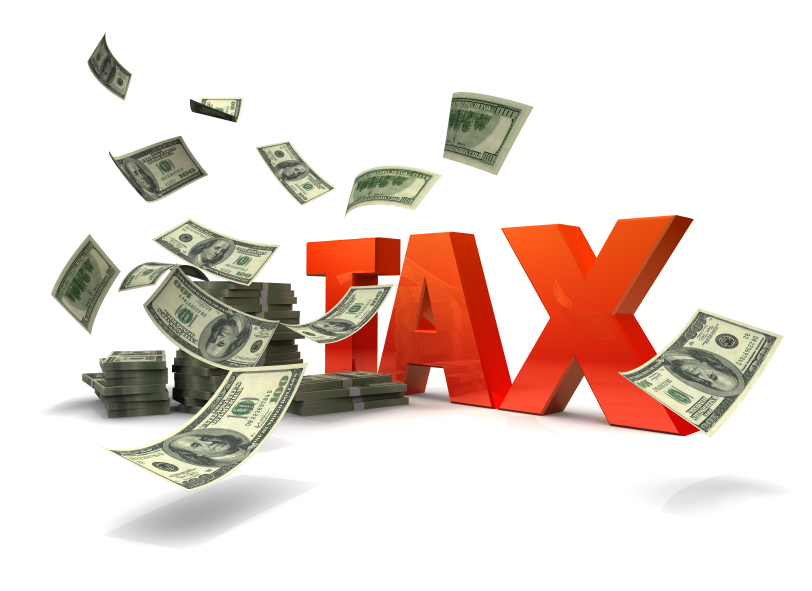 Selling / buying    an    aircraft
TIPS/TRICKS
Original Documents
Blue Pen
FAA Provided
OMB Form
Carbons
Delivery Confirmation
CASH!